TRABAJO en EQUIPO: Clave en las Emergencias
Ps STELLA CÍSTOLA
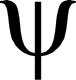 Miedo de lo que hay en nuestro interior, 
miedo de lo que hay en el interior de los demás, 
miedo de lo que hay fuera. 
Nos asustan los cambios. 
Nos asusta quedarnos igual. 
Nos aterroriza cualquier cosa fuera de lo corriente, 
o un cambio en la rutina…
                                                                                                            John Katzenbach
Texto simulado para agregar
COMO CRECER?
Stella Cístola
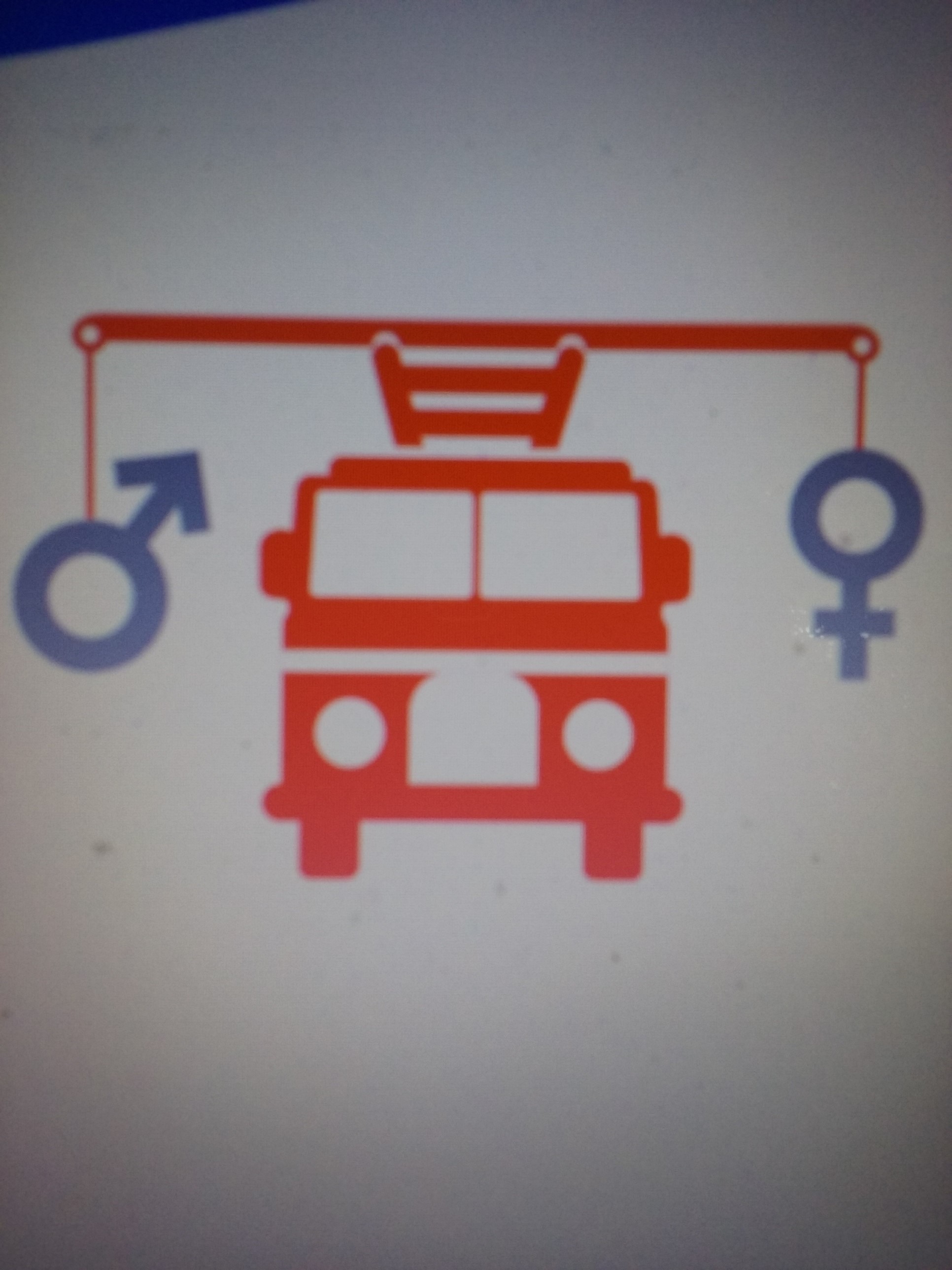 Equilibrio
Paridad
EQUIPO
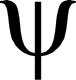 Stella Cístola
El avance conceptual es asumir que las relaciones asimétricas de poder existen y representan uno de los factores más relevantes para entender la gravedad y dimensión de la violencia hacia la mujer.
COMO ACCIONAR?
- el libre acceso a la información,
- la participación inclusiva, 
- la responsabilidad y
- el desarrollo de capacidades
EMPODERAMIENTO
“Es el proceso de cambio en el que las mujeres aumentan su acceso al poder y como consecuencia se transforman las relaciones desiguales de poder entre los géneros”.
 IV Conferencia de Acción de Beijing se consolida la idea de trabajar por el empoderamiento de las mujeres como algo necesario para lograr la igualdad 
El concepto de empoderamiento se relaciona con el poder entendido, no como dominación sobre los demás, sino como:
capacidad de las mujeres de aumentar su auto-confianza e influir en los cambios.
RECORREREMOS
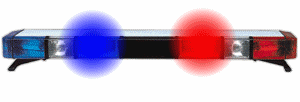 PSICOPREVENCION 
IMPLICANCIAS PSICOLOGICAS DE LAS EMERGENCIAS
VULNERABILIDADRECURSOS HUMANOS:  Relaciones interpersonales.  Equipos de TrabajoTAREA CRITICA
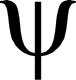 Stella Cístola
INSEGURIDADES
NUEVAS SITUACIONES
M    I
ED OS
estrategias y modelos desconocidos
Individuales
Institucionales
Culturales
Sociales
nuevos aprendizajes y romper con hábitos muy arraigados y difíciles de transformar.
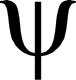 Stella Cístola
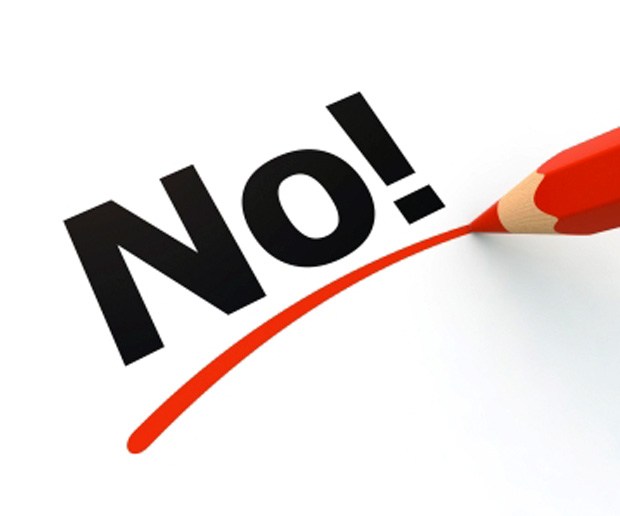 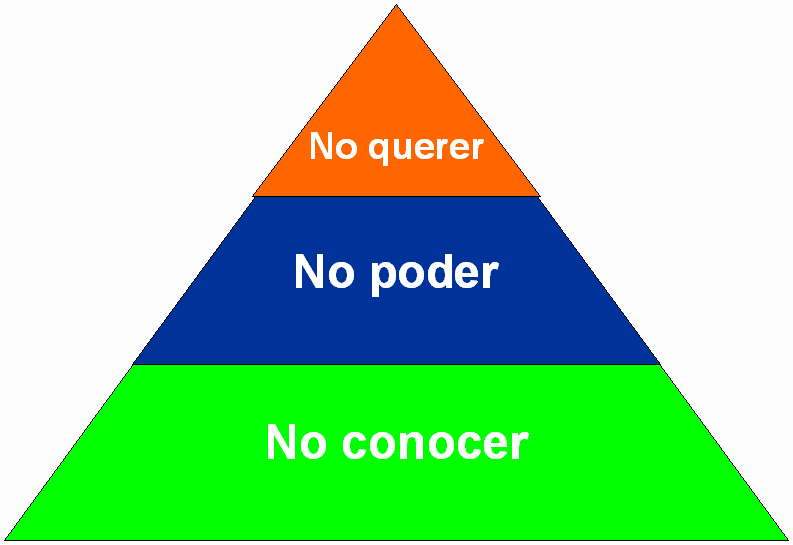 De cambios y resistencias
RESISTENCIA AL ORDEN ESTABLECIDO. Se defiende y se valida el orden constituido sin darle oportunidad a cambios que podrían mejorar el status quo.
RESISTENCIA A LO IGNORADO. Lo que no se conoce suele generar incertidumbre y la incertidumbre genera temor. Cuanto más imprevistas son las ideas nuevas y desconocidas , más resistencia y rechazo generan.
RESISTENCIA AL FUTURO. El futuro es también lo desconocido, por eso es vital comprender que es la llave para abandonar la angustia y generar la posibilidad de desafiar las viejas creencias.
RESISTENCIA Y TEMOR. El verdadero temor, 
NO ES AL CAMBIO EN SÍ, SINO A SER CAMBIADO. Los más resistidos son los que no se explican y los que son impuestos, siendo de esta forma los más rechazados
RESISTENCIA POR IMPOSICIÓN. Cuando se imponen ideas o cambios que no se   interpretan o entienden, estas imposiciones  generan resistencia por el nivel de incertidumbre que generan.
RESISTENCIA A LO NUEVO. lo nuevo no cubre las expectativas, generan resistencias que no permiten evaluar de manera efectiva lo que se presenta.
RESISTENCIA AL CAMBIO. Las creencias suelen generar en las personas una zona de confort, de lo ya conocido, que las lleva a enfrentarse a lo nuevo
Zona de Confort
PREOCUPACION
ANSIEDAD
Zona de APRENDIZAJE
CAMBIOS
Stella Cístola
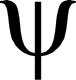 [Speaker Notes: Todos sabemos que el cambio genera ansiedad y preocupación ya que nos saca de la más que conocida zona de confort y eso es algo que nos provoca malestar aunque sean cambios en positivo]
Zona de APRENDIZAJE
tiempo, 
esfuerzo y 
coraje
CRECIMIENTO y MEJORA CONTINUA
TRABAJO en EQUIPO
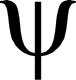 Stella Cístola
TRABAJO en EQUIPO
EMERGENCIAS
Confianza
Complementariedad
Compromiso
Comunicación
Coordinación
5       “C”
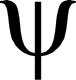 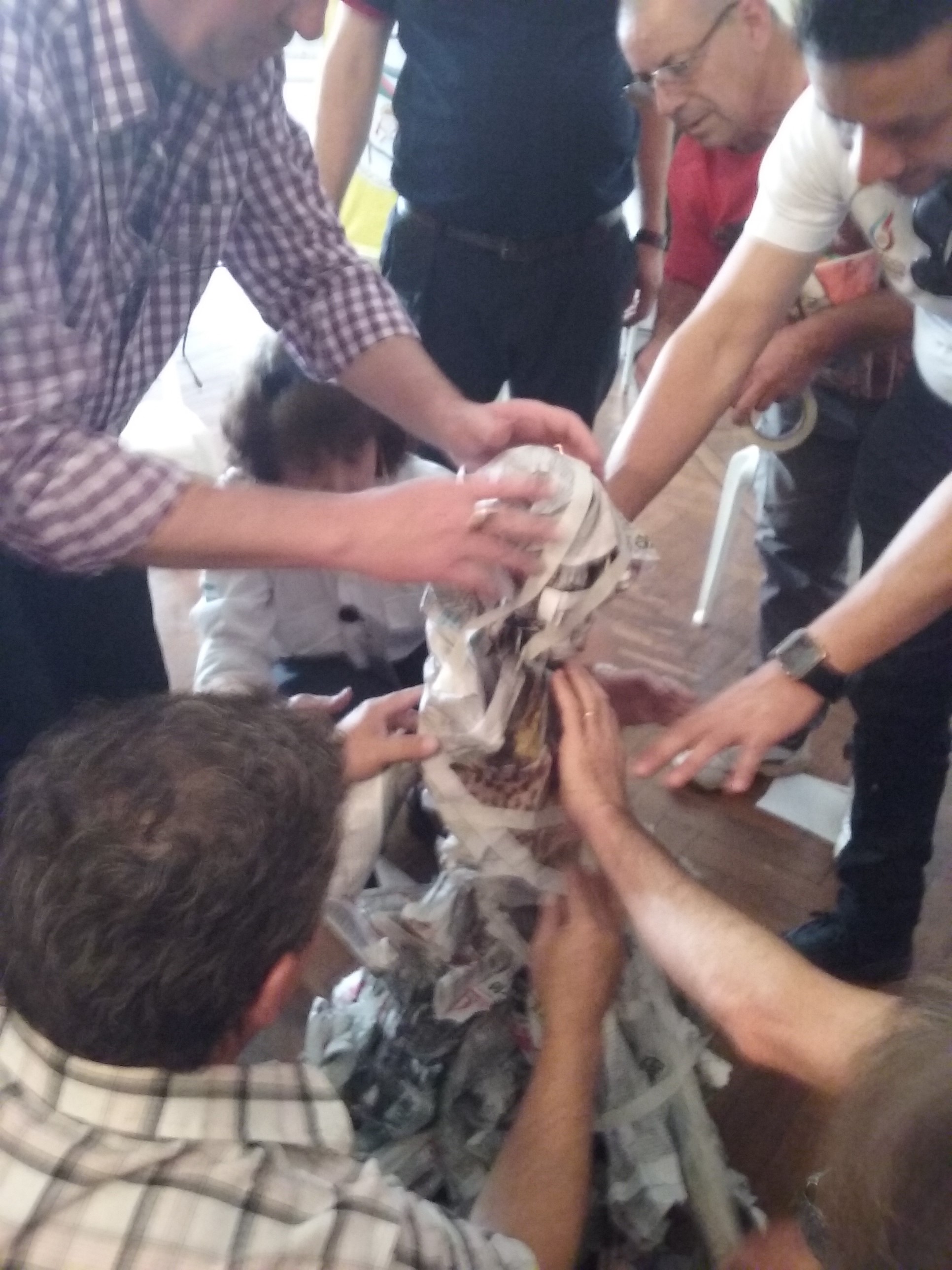 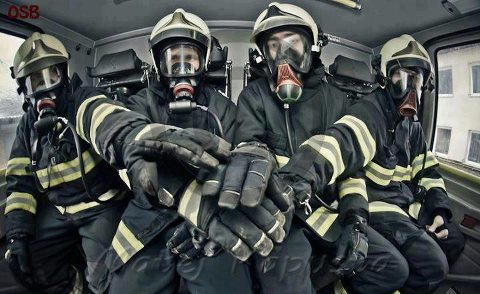 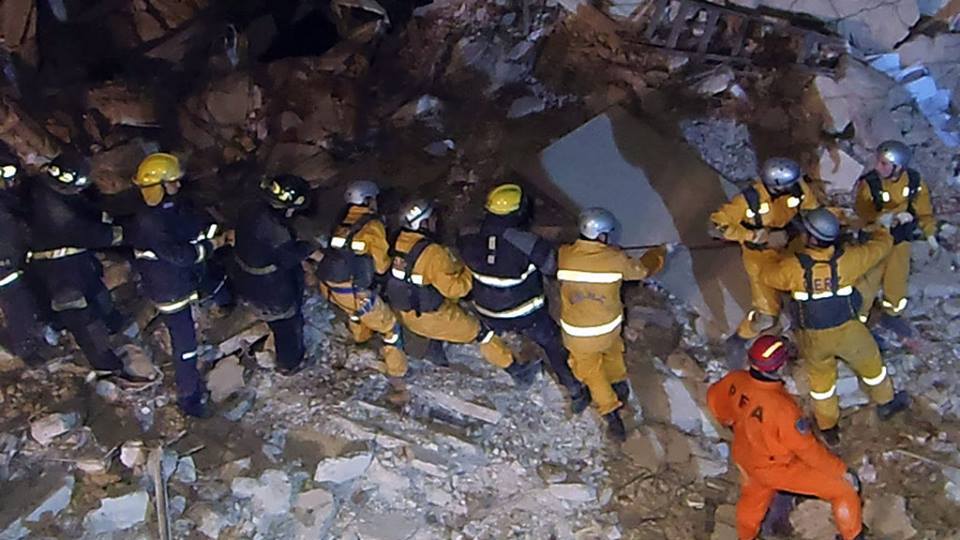 Texto simulado para agregar
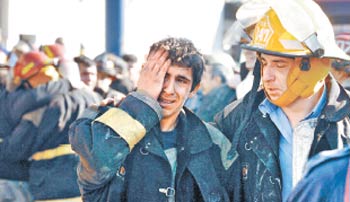 RECHAZO AL CAMBIO
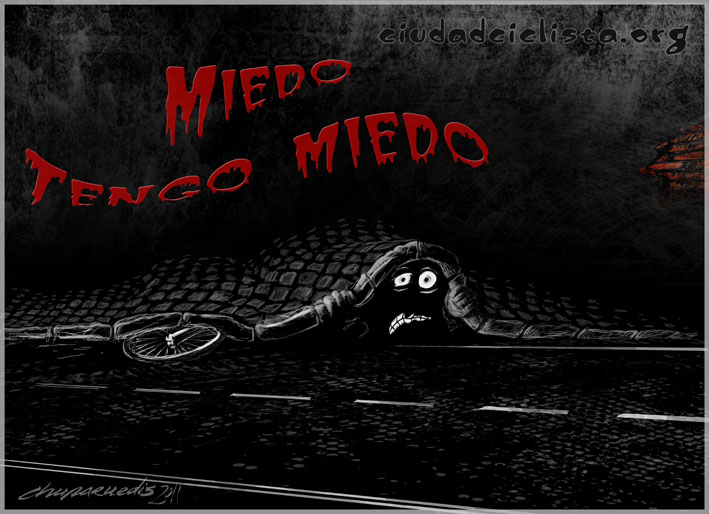 Principal causa                      MIEDO
          AMENAZA
Cualquier cambio, 
incluso un cambio para mejorar, va acompañado de molestias e inconvenientes.  Arnold Bennett
GESTIONAR
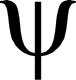 Tomar una oportunidad significa estar dispuesto a entrar en ACCIÓN. 
Estar dispuesto a entrar en acción significa estar dispuesto a asumir un RIESGO. 
Estar dispuesto a asumir un riesgo significa estar dispuesto a adoptar un CAMBIO.
OPORTUNIDAD =
Stella Cístola
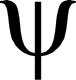 [Speaker Notes: Michael Levine]
¿Cuándo se está verdaderamente integrado en un equipo?* Cuando se es capaz de sacrificar sus propias capacidades para que los demás exploten al máximo las suyas. En ese momento se funda el equipo, es equipo en el que cada uno se verá reflejado
El mejor equipo es aquel que está compuesto 
por la mayor diversidad de mentalidades que 
aportan la mayor cantidad de ideas 
al proyecto en el que se esté trabajando
Stella Cístola
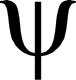 TRABAJO EN EQUIPO
COOPERACION
coordinada, armónica,  enfocada F       potencializándolas
E
F
E
C
T
I
V
I
D
A
D
SINERGIA
EFICACIA
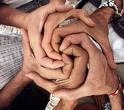 EFICIENCIA
21
VULNERABILIDAD
CONOCIMIENTO

DOTACION

ORGANIZACION
EQU
IPO
PSICOPREVENCION - SEGURIDAD
Brindar aproximación a la Psicología de la Emergencia
Profundizar aspectos en liderazgo en la emergencia
Contribuir a la consolidación de los equipos de trabajo
Favorecer el fortalecimiento de la red psicoafectiva  conformada por familiares y amigos
Stella Cístola
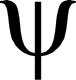 23
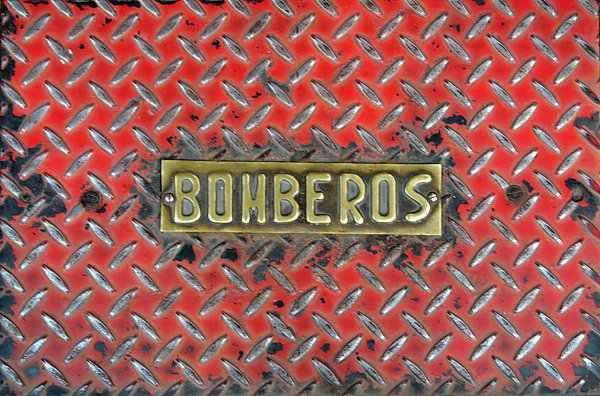 … Disfruta del pánico que te provocatener la vida por delante.   Vívela intensamente,sin mediocridad.   Piensa que en ti está el futuroy encara la tarea con orgullo y sin miedo.   Aprende de quienes puedan enseñarte.   Las experiencias de quienes nos precedieronde nuestros “poetas muertos”,te ayudan a caminar por la VIDA
La sociedad de hoy somos nosotros:   Los “poetas vivos”.   NO PERMITAS QUE LA VIDA TE PASE A TI 
                                    SIN QUE LA VIVAS
GRACIAS por vuestra atención!!
     stellacistola@hotmail.com
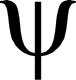 Cien veces, 
todos los días, 
me recuerdo a mí mismo, 
que mi vida interior y exterior, 
dependen de los trabajos de otros hombres y mujeres 
vivos y muertos y 
que debo esforzarme a fin de dar en la misma medida en que he recibido.
GRACIAS por vuestra atención!!
           Ps STELLA CÍSTOLA
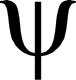